Investing in Tampa’s Tomorrow
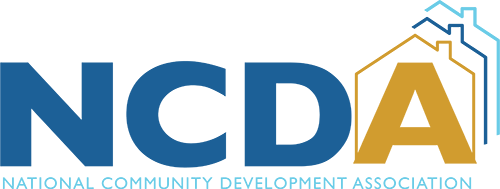 1
Effective Use of ESG, HOME-ARP, and Other Funds for Homeless Strategies
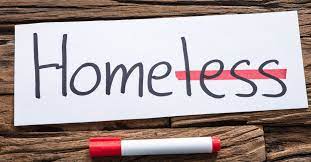 Kayon Henderson

City of Tampa
Manager, Housing & Community Development
Kayon.Henderson@tampagov.net
2
[Speaker Notes: MULTI-PRONGED APPROACH]
City Funding for Homeless Services
General Funds - $2,00,000 Annually
ESG - $275,000 Annually
HOME TBRA - $650,000 Annually
ESG RUSH-$799,000
HOME-ARP- $6,335,439
3
City of Tampa’s Plan to Reduce Homelessness
Recommendations for a better way forward:

Prioritizing efforts that will effectively address the challenges and needs of homelessness by establishing a transitional housing facility and dedicating a team to work directly with affected and at-risk populations.
4
[Speaker Notes: MULTI-PRONGED APPROACH]
City of Tampa’s Plan to Reduce Homelessness
SUPPORT – support the development of transitional housing facility to help transition those experiencing homelessness in Tampa to permanent supportive housing.
PRIORITIZE – reflect Homelessness as a priority through funding and resources.
CENTRALIZE – focus Homelessness Services to improve service delivery, improve outcomes and accountability.
DEDICATE – dedicate staff to provide direct services to help reduce homelessness.
COORDINATE – coordinate efforts to maximize outcomes by enhancing existing partnerships and expanding community collaboration.
CONTINUE – continue to implement the Mayor’s Affordable Housing Initiative to ensure an adequate supply of affordable housing.
5
Homelessness Strategies
CENTRALIZE
The City created a Homelessness Services Section to improve service delivery, increase effectiveness, and support outcomes.
A Homelessness Services Section within Housing and Community Development which allows the City to have first-hand knowledge of homelessness issues and current needs, and actively find solutions for residents facing homelessness.  
This team responds to citizen concerns, build working relationships with community service providers, conduct outreach, and serve as a centralized point of contact for persons contacting City offices and the Tampa Police Department with homelessness questions and concerns.
6
[Speaker Notes: Previously: The City funded service providers and refers persons facing homelessness to agencies, with little opportunity for interaction with persons facing homelessness or first-hand knowledge of waiting lists or other considerations.]
Homelessness Strategies
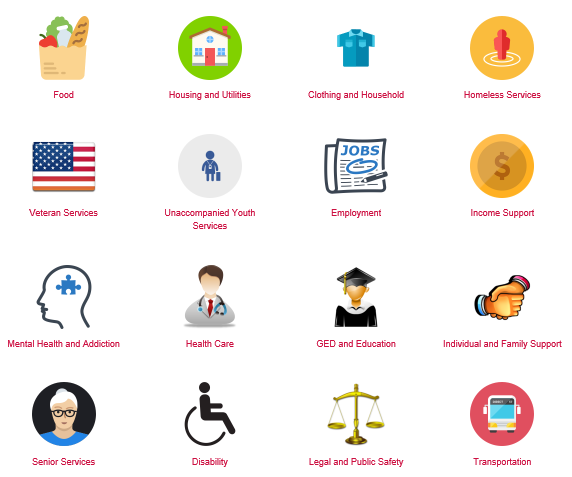 DEDICATE
The City dedicated staff that will provide direct services to help reduce the homeless population and challenges.
Homelessness is a complex problem which requires a multifaceted, coordinated and comprehensive response.  Each individual experiencing homelessness has a unique story that requires its own unique solution.  Helping someone successfully transition from homelessness to safe and secure housing opportunities can often “take a village.”
7
[Speaker Notes: .]
Homelessness Strategies
COORDINATE
The City coordinated a Homelessness Services Section to serve as a key component for the coordination and collaboration needed to effectively address homelessness in the City of Tampa.
The Homelessness Services team serves as a homeless outreach and education arm of the City, participating in the Continuum of Care, community outreach events, and centralized information -sharing.
8
[Speaker Notes: With additional staff dedicated to the objectives of reducing and preventing homelessness, increasing coordination and education efforts within the community will be key for increasing public awareness and ensuring success.  Especially with Catholic Charities on Tampa Hope.]
Homeless Prevention- General Funds
Rental & Move-in Assistance Program (RMAP)
Rental & Move-in Assistance Program (RMAP)

Provides rental and move-in assistance 
Includes: security deposits, first and last month’s rent, and/or an ongoing monthly rental subsidy (up to 12 Months). 
Awarded financial assistance will be determined per household.
RMAP App created with portal for submission of documents

Eligibility
Must reside in or moving into the City of Tampa limits
Must be below 140% AMI
Past due rent not eligible

Providers
City of Tampa HCD staff and additional Temporary Staffing
RMAPPhase IUpdate March 1, 2022
RMAPPhase IUpdate March 1, 2022
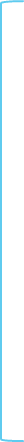 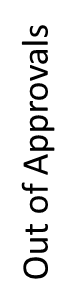 RMAPPhase IIUpdate July 25, 2022
RMAPPhase IIUpdate July 25, 2022
RMAPPhase IIIUpdate December 9, 2022
RMAPPhase IIIUpdate December 9, 2022
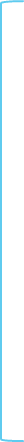 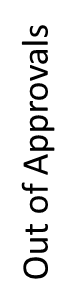 Emergency Solutions Grant (ESG)
The ESG program provides funding to:
Engage homeless individuals and families living on the street;
Improve the number and quality of emergency shelters for homeless individuals and families;
Help operate these shelters;
Provide essential services to shelter residents;
Rapidly re-house homeless individuals and families; and
Prevent families and individuals from becoming homeless.
ESG funds may be used for five program components: street outreach, emergency shelter, homelessness prevention, rapid re-housing assistance, and HMIS; as well as administrative activities.
13
Emergency Solutions Grant (ESG)
14
HOME Tenant Based Rental Assistance (TBRA)
TBRA Program:
Utilize HOME funds to assist individuals or families with rental assistance to obtain permanent housing. The subsidy level will be based on the household income and will be used for Low Income and Extremely Low Income Households.

TBRA Funding Priorities:
Extremely Low and Low Income Households that are experiencing homelessness or unstably housed, are a priority to receive TBRA assistance under this RFA.
15
HOME Tenant Based Rental Assistance (TBRA)
TBRA Program Requirements:
Unit must be within City of Tampa limits
Unit must pass an HQS inspection
Lease agreement must be at least 1 year
Assistance may not to exceed 2 years
Subsidy amounts are based on household income
16
ESG Rapid Unsheltered Survivor Housing (ESG-RUSH)
The purpose of the RUSH (Rapid Unsheltered Survivor Housing) funding is to provide homeless assistance  and supportive services through eligible activities as a rapid response program to address homelessness by filling in federal assistance gaps in communities hit by disasters. 

Similar to ESG, eligible activities under RUSH funding include emergency shelter operations, rapid re-housing rental assistance, homeless prevention activities, outreach, and other assistance to people experiencing or at-risk of homelessness.  RUSH however targets homeless individuals and those who are most at-risk of homelessness located in a disaster affected area but cannot access all services provided by other federal programs, in particular FEMA. 

The match requirement from the standard ESG program, which is normally 100% recipient match is also waived under RUSH. 

Funds must be expended within 12 months.
17
ESG Rapid Unsheltered Survivor Housing (ESG-RUSH)
Program provides grants to support essential services related to emergency shelter and street outreach, 
emergency shelter operation and renovation, 
short-term and medium-term rental assistance for individuals and families who are homeless or at risk of homelessness, 
housing relocation and stabilization services for individuals and families who are homeless or at risk of homelessness. 
This year the City of Tampa received $799,000 and allocated 11% for Street Outreach and 81.5% for Rapid Rehousing and Homeless Prevention.
18
ESG Rapid Unsheltered Survivor Housing (ESG-RUSH)
19
HOME- American Rescue Plan (ARP)
HOME-ARP Allocation Plan

The City received $6,335,439 for a new grant titled the Home Investment Partnership American Rescue Plan (HOME-ARP).  The purpose of the HOME-ARP grant is to provide homeless assistance  and supportive services through eligible activities.  Eligible activities include acquisition and development of non-congregate shelter, Tenant-Based Rental Assistance, supportive services, rental housing development, administration and planning, and nonprofit operating and capacity-building assistance.

The City of Tampa HCD conducted a survey of agency partners, members of the Continuum or Care, and others to determine the highest needs for the use of HOME-ARP funds.  The City received 61 survey responses and created the HOME-ARP Allocation Plan based on survey results, needs assessment, and gaps analysis included in the HOME-ARP Allocation Plan. 85% of HOME-ARP survey respondents currently serve persons experiencing homelessness.
20
HOME- American Rescue Plan (ARP)
The HOME-ARP Allocation Plan includes a survey, consultation with key stakeholders, and housing analysis.  This information identified the following priority needs:
Development of Affordable Housing
Supportive Services
Tenant-Based Rental Assistance (TBRA)

When asked to identify the three greatest needs (listed above), Development of Affordable Housing was the greatest need by far.  

The City anticipates a total of 80-100 affordable rental housing units for qualifying populations will be added to the current housing inventory using HOME-ARP funds.
21
Homeless Service NetworkNo human is an island
Collaborate internally with other sections within HCD for support services
Collaborate externally with other public entities
Collaborate with the churches, business community, advocates and non-profit agencies
Educate churches, the business community and the public
Participate in the Continuum of Care 
Share information and resources
22
Questions?
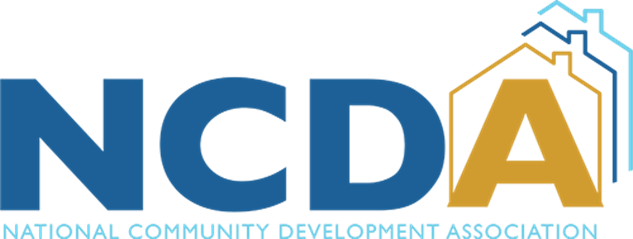 23